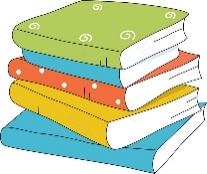 四
下
学
数
3.4 减法的简便运算
2021年1月9日
讲师：xippt
目  
录
1
温故知新
CONTENTS
2
新知探究
3
课堂练习
4
课堂小结
温故知新
03
1
学而时习之，不亦说乎
温故知新
52
52
86
86
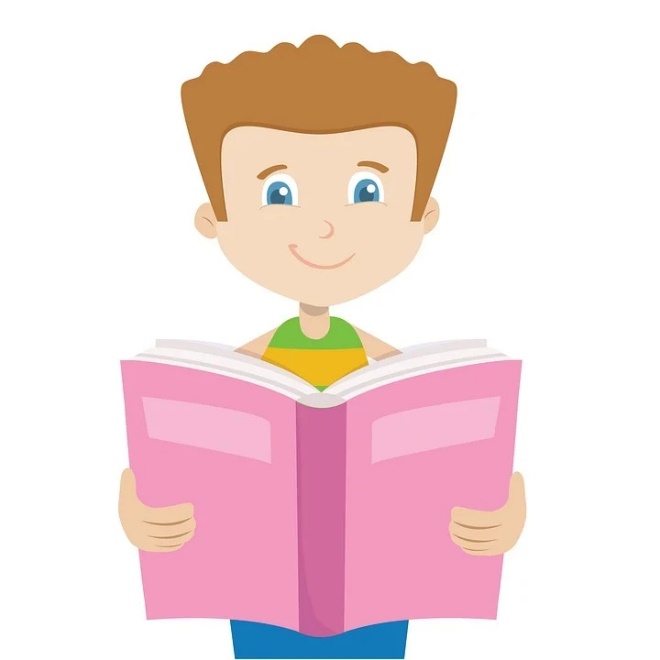 59
59
温故知新
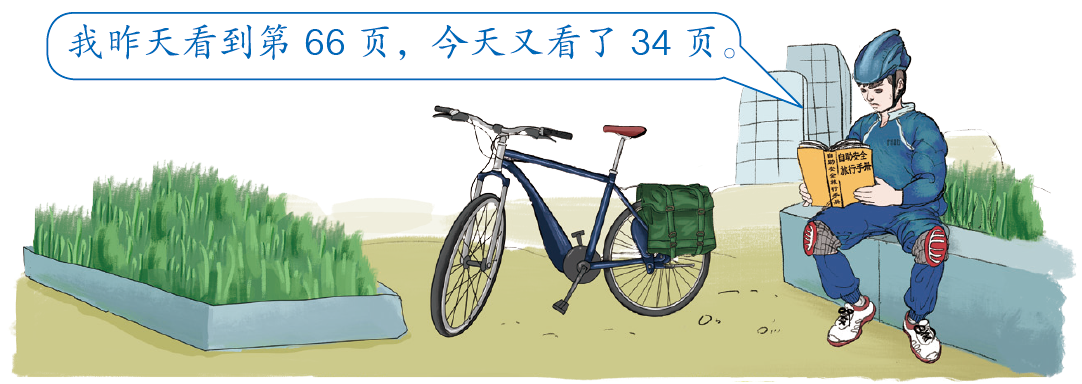 这本书一共234页，还剩多少页没看？
新知探究
03
2
学，然后知不足。
新知探究
小组讨论:可以怎样解决问题呢?写一写，展示你的答案并说说你是怎样思考的。
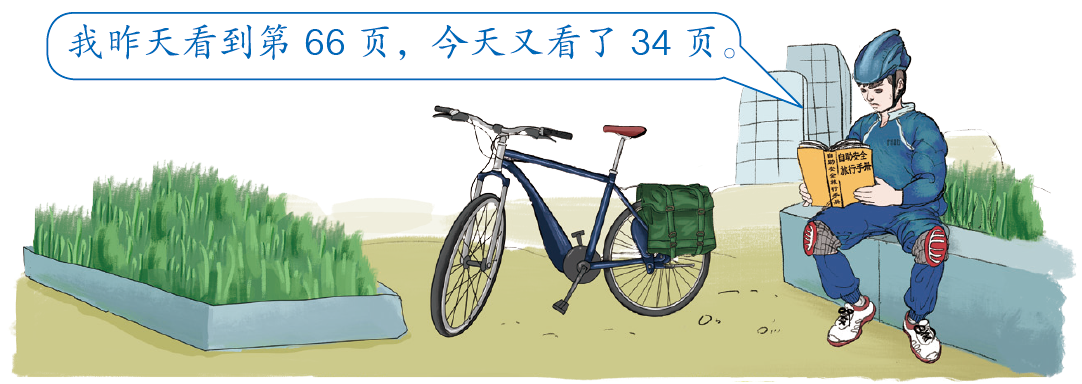 这本书一共234页，还剩多少页没看？
新知探究
小组讨论:可以怎样解决问题呢?写一写，展示你的答案并说说你是怎样思考的。
方法一
234-66-34
=168-34
=134（页）
总页数先减去昨天看的页数，再减去今天看的。
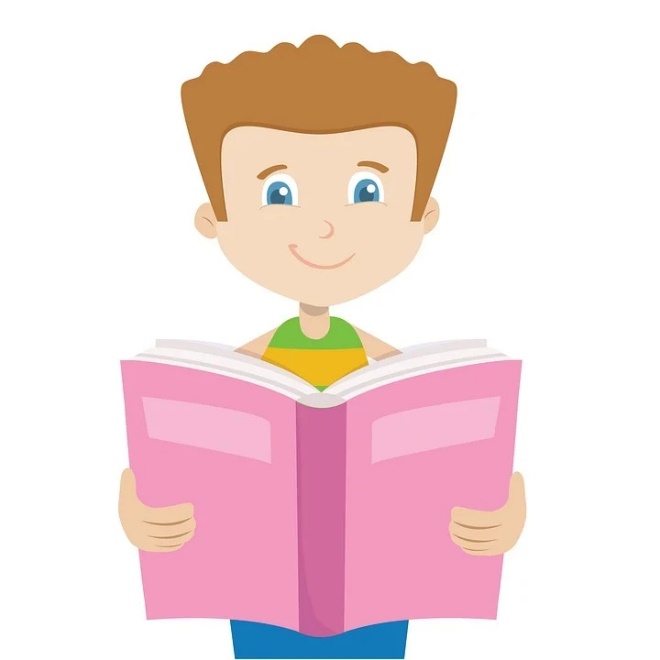 答：还剩134页没看。
新知探究
小组讨论:可以怎样解决问题呢?写一写，展示你的答案并说说你是怎样思考的。
234-66-34
=234-（66+34）
=234-100
=134（页）
方法二
总页数减去昨天和今天看的页数和。
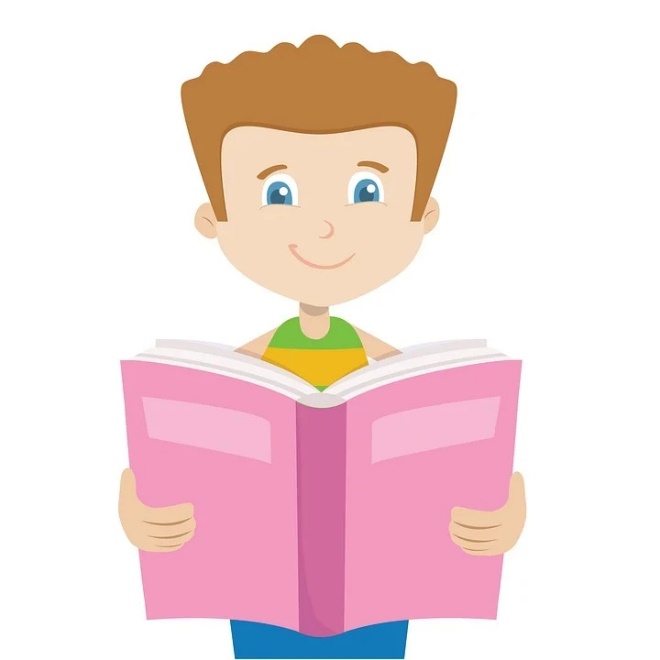 答：还剩134页没看。
新知探究
小组讨论:可以怎样解决问题呢?写一写，展示你的答案并说说你是怎样思考的。
234-66-34
=234-34-66
=200-66
=134（页）
方法三
总页数先减去今天看的页数，再减去昨天看的。
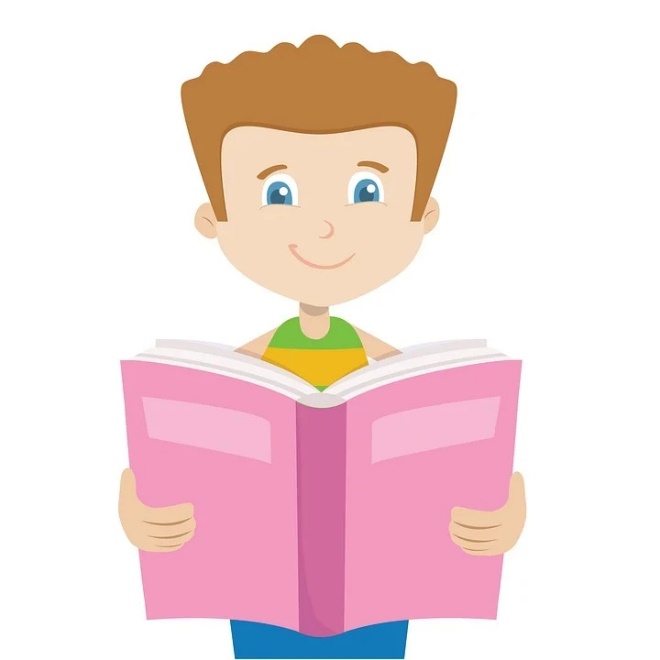 答：还剩134页没看。
新知探究
说一说:观察下面三个算式，你发现了什么？
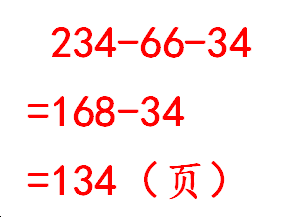 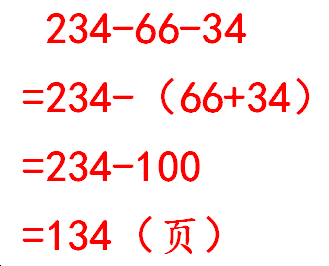 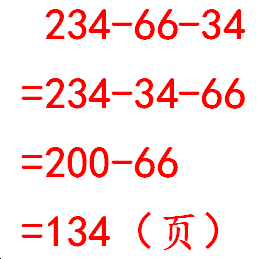 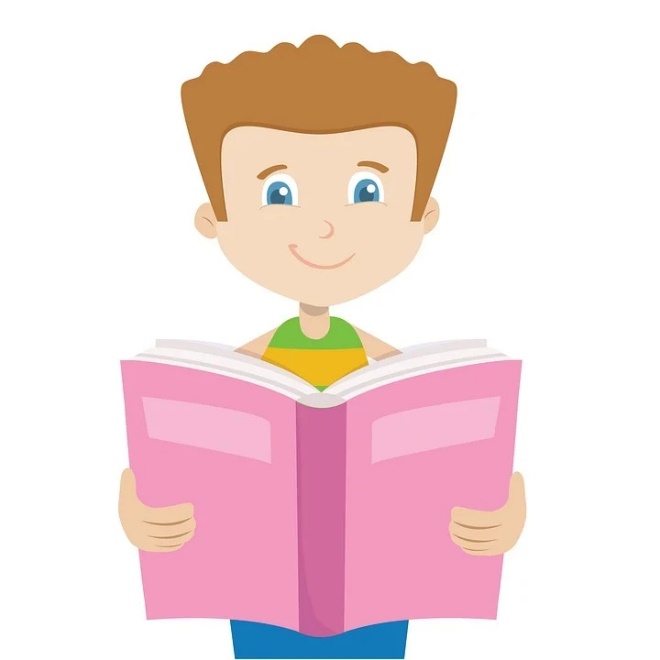 一个数连续减去两个数,等于这个数减去两个数的和。
用字母表示:a-b-c=a-(b+c)
(减去和)
新知探究
说一说:观察下面三个算式，你发现了什么？
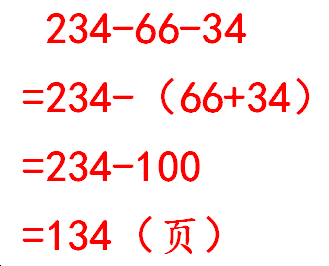 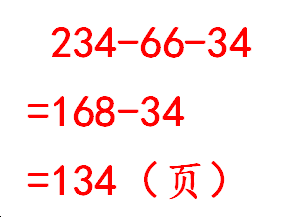 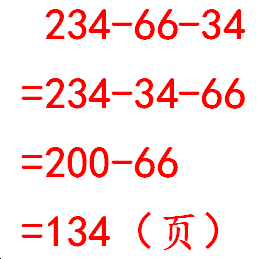 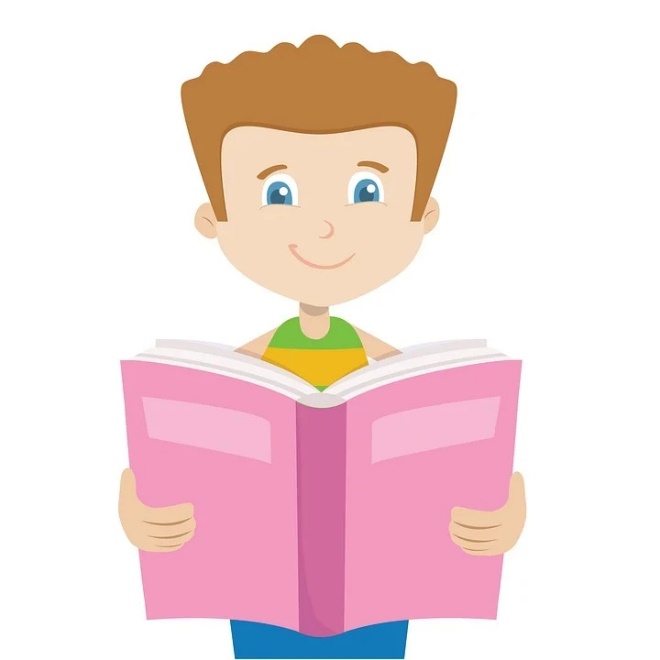 一个数连续减去两个数,等于这个数先减第二个减数再减第一个减数。
(找相同)
用字母表示:a-b-c=a-c-b
课堂练习
03
3
纸上得来终觉浅,绝知此事要躬行
课堂练习
-
48
868-52-48=868  （52+      ）
1500
1500-28-272=        -（28      272）
+
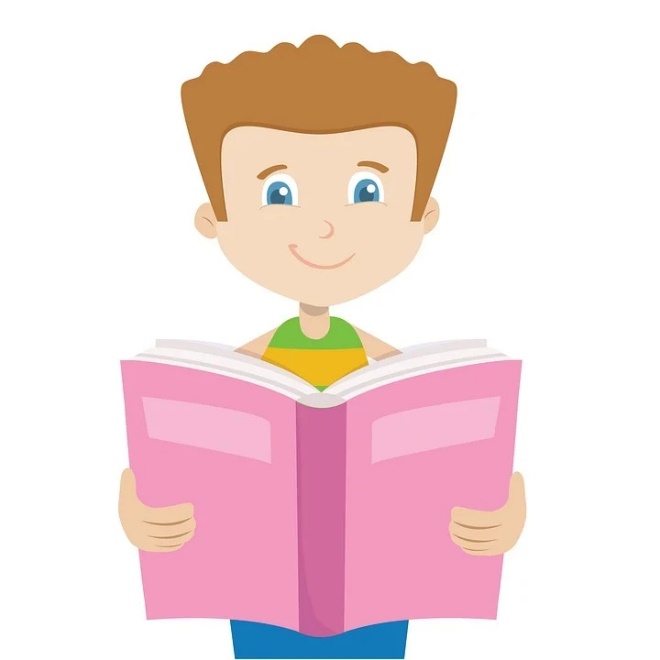 -
415
26
74
415-74-26=         （     +      ）
b
c
-
a
a-b-c=     （         ）
+
课堂练习
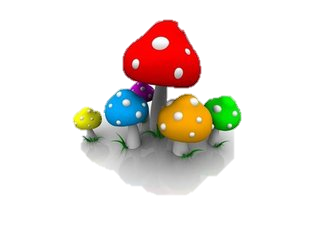 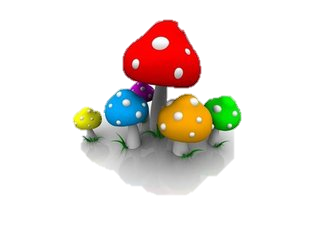 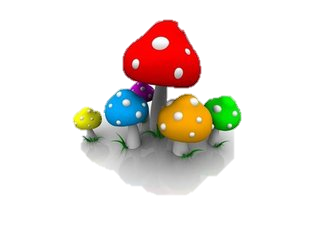 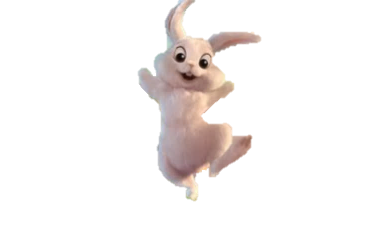 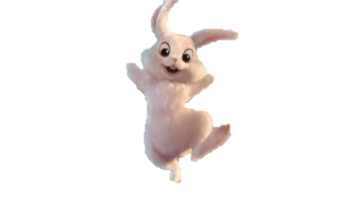 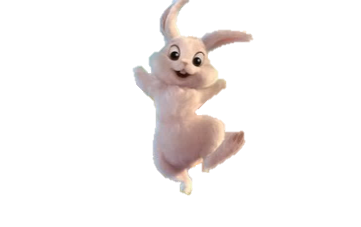 786-86-78
148-（16+24）
937-137-49
148-16-24
937-49-137
786-(86+78）
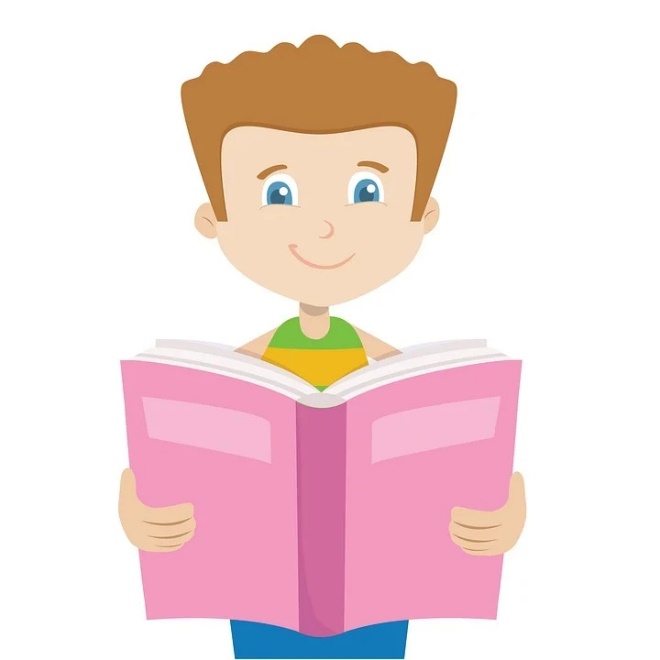 课堂练习
545-167-145
528-53-47
=545-145-167
=528-（53+47）
=400-167
=528-100
=233
=428
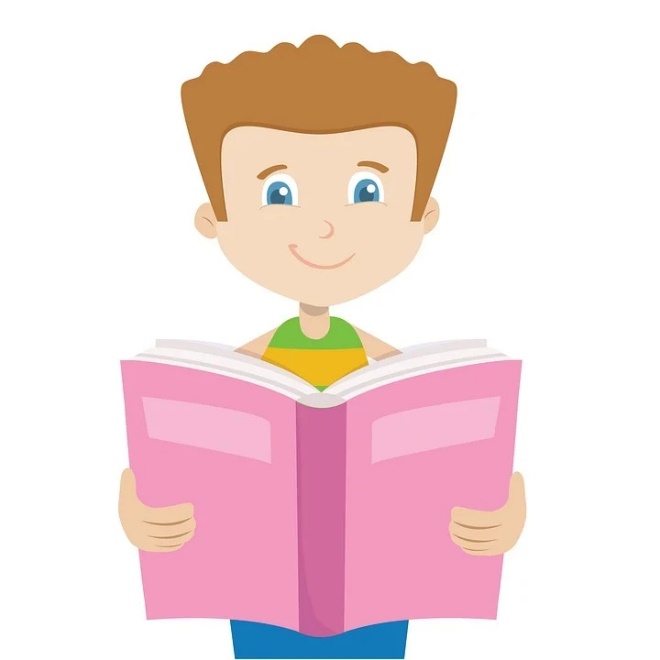 添括号要注意改变运算符号哦！
课堂练习
487-187-139-61
169-25-25-50
=169-(25+25+50)
=300-(139+61)
=169-100
=300-200
=69
=100
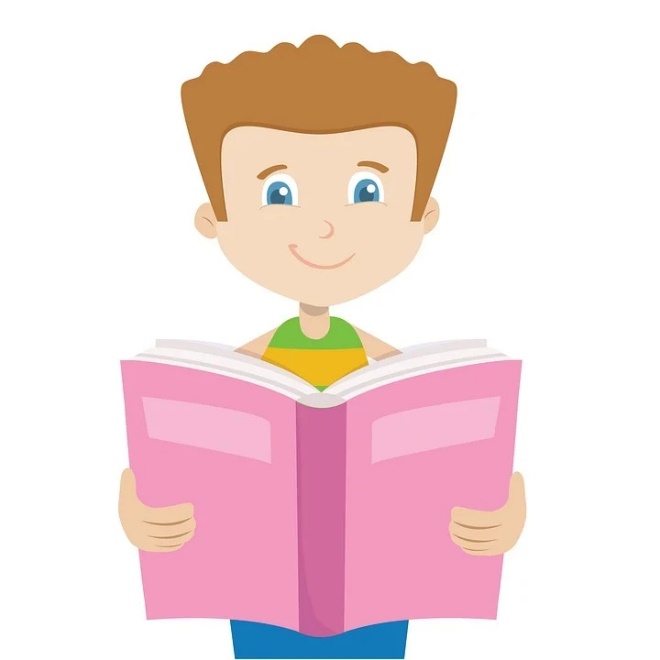 添括号要注意改变运算符号哦！
课堂练习
2000－416－284
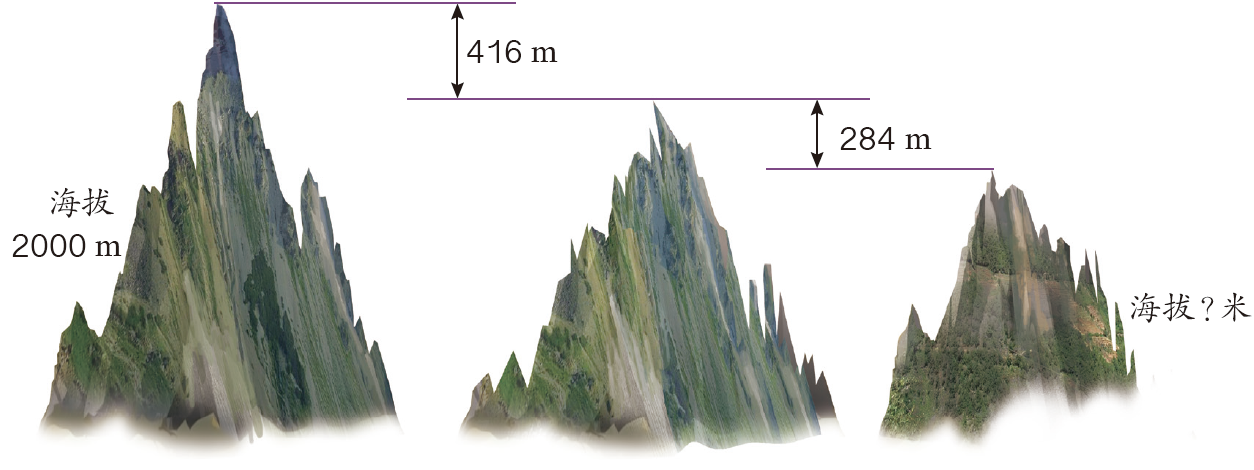 ＝2000－（416＋284）
＝2000－700
＝1300（m）
答：海拔1300m。
课堂小结
03
4
学而不思则惘，思而不学则殆
课堂小结
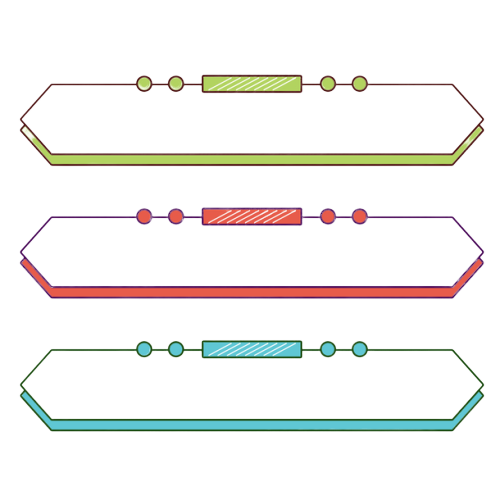 知识小结
方法三
方法二
方法一
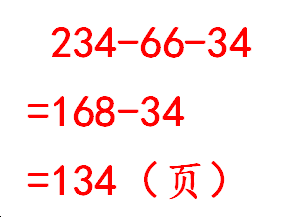 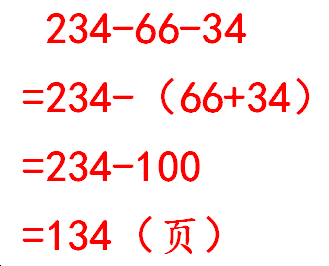 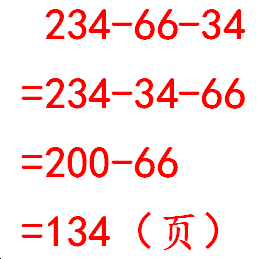 (连续减)
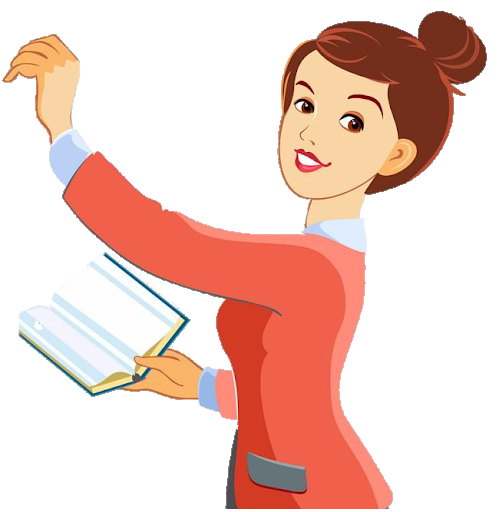 (减去和)
(找相同)
a-b-c=a-c-b
a-b-c=a-(b+c)
版权声明
感谢您下载xippt平台上提供的PPT作品，为了您和xippt以及原创作者的利益，请勿复制、传播、销售，否则将承担法律责任！xippt将对作品进行维权，按照传播下载次数进行十倍的索取赔偿！
  1. 在xippt出售的PPT模板是免版税类(RF:
Royalty-Free)正版受《中国人民共和国著作法》和《世界版权公约》的保护，作品的所有权、版权和著作权归xippt所有,您下载的是PPT模板素材的使用权。
  2. 不得将xippt的PPT模板、PPT素材，本身用于再出售,或者出租、出借、转让、分销、发布或者作为礼物供他人使用，不得转授权、出卖、转让本协议或者本协议中的权利。
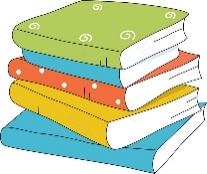 四
下
学
数
感谢各位的仔细聆听
2021年1月9日
讲师：xippt